23rd Annual International Law and Religion Symposium: Religious Rights in a Pluralistic World
Moisés Arata Solís
Las dificultades del Sistema Jurídico Peruano para “capturar” el fenómeno religioso plural
Moisés Arata Solís
El pluralismo religioso en la sociedad peruana como fenómeno con características propias
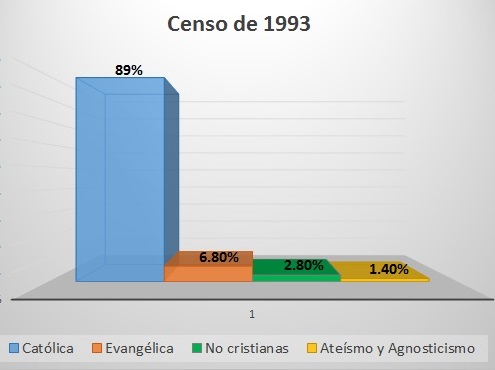 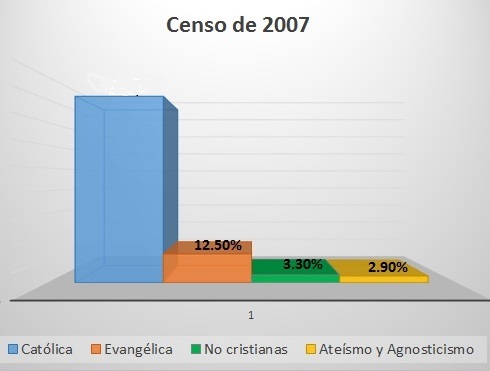 81.30%
3
Un pluralismo propio
4
Modelo Constitucional de Gestión del Pluralismo
(Art. 50 Constitución)
“Dentro de un régimen de independencia y autonomía, el Estado reconoce a la Iglesia Católica como elemento importante en la formación histórica, cultural y moral del Perú, y le presta su colaboración.
El Estado respeta otras confesiones y puede establecer formas de colaboración con ellas”
5
“Incidentes” respecto a derechos individuales y colectivos vinculados a violencia e intolerancia social endémica.
Inconvenientes con el ejercicio de derechos individuales o colectivos que requieren coordinación o autorización del Estado.
Identificación de problemas
6
Sin Ley ni Reglamento de Libertad Religiosa se inscribieron en el Registro de Confesiones Distintas a la Católica: 
143 confesiones;
14 misiones; y,
 1 federación.
Con Ley y Reglamento anterior no se inscribió o reinscribió ninguna en el Registro de Entidades Religiosas.
Identificación de problemas
http://www.minjus.gob.pe/registro-nacional-de-confesiones-y-entidades-religiosas/
7
Más reglas y detalles sobre entidades religiosas no hacen una mejor libertad religiosa.
¿Por qué es tan alto el “precio a pagar” por el reconocimiento administrativo?
Hemos construido el modelo de relación entre el Estado y las confesiones no católicas a imagen y semejanza del Acuerdo de 1980 a favor de la Iglesia Católica.
¿Cómo organizar la gestión de nuestro pluralismo religioso?
Tratando de entender el problema
8